Уроки финансовой грамотности
«Что такое деньги?»
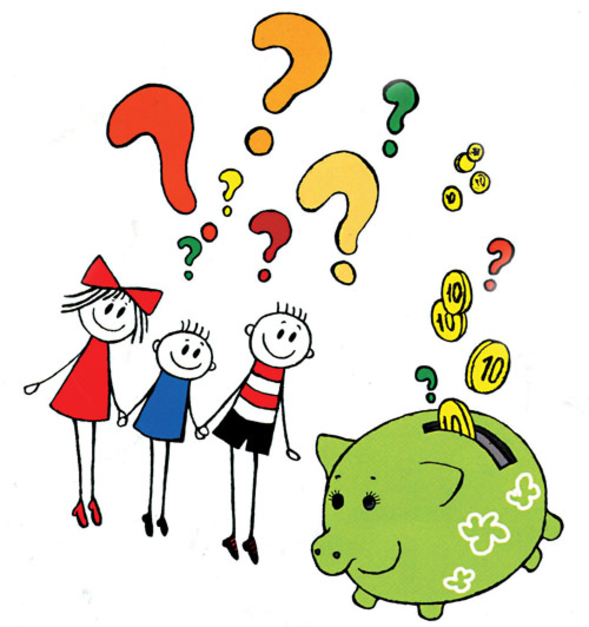 Воспитатель: Шестакова Елена Николаевна
МБДОУ № 77 «Морошка»
г. Архангельск
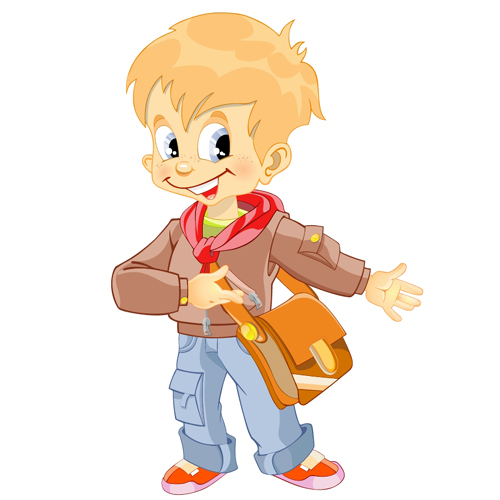 Здравствуйте, ребята!
Я, Вася Экономкин.
Посмотрите, что я принес.
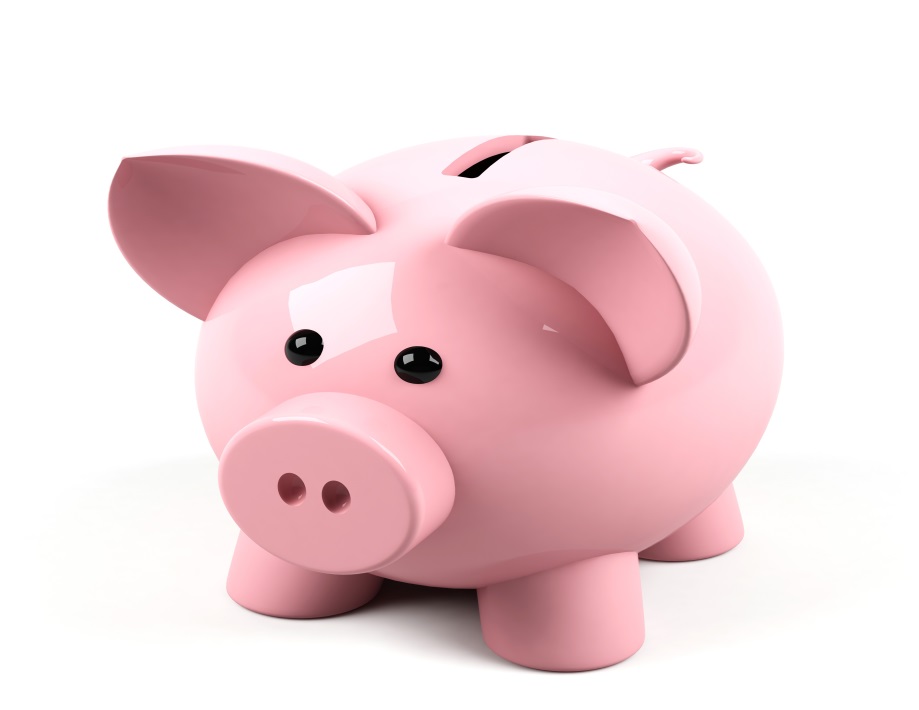 В кошелек мы их кладем, 
С ними в магазин идем.
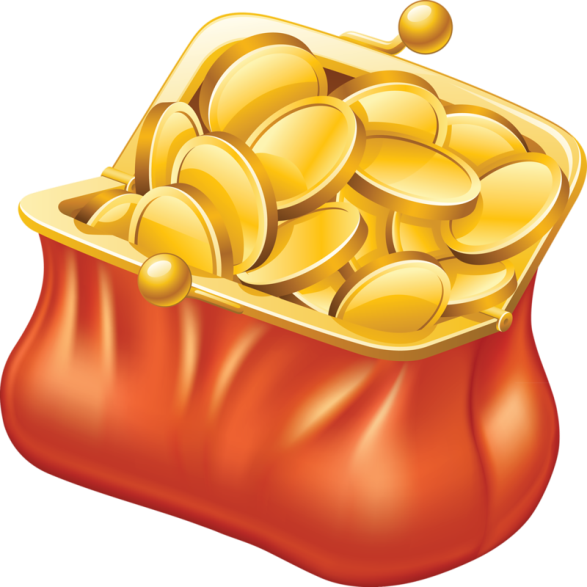 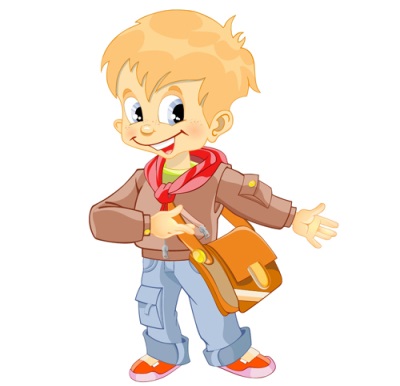 Для чего нам нужны деньги?
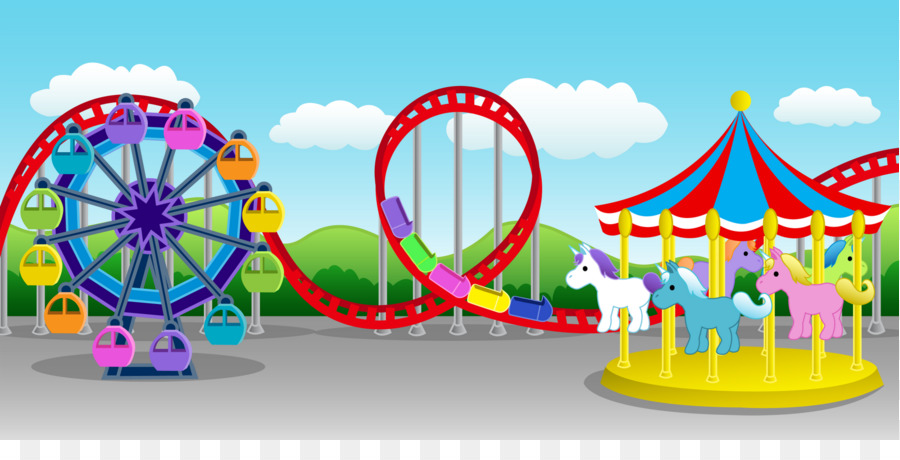 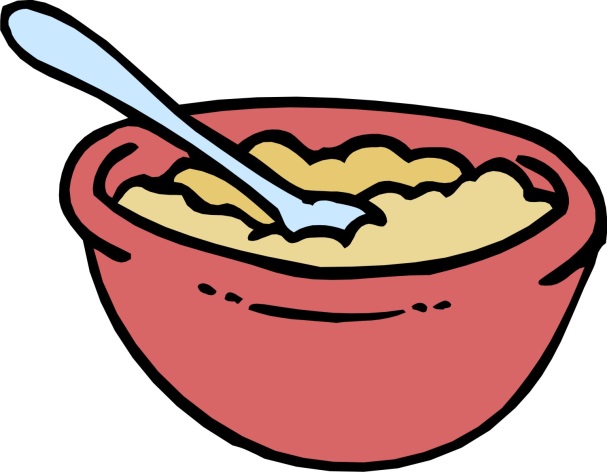 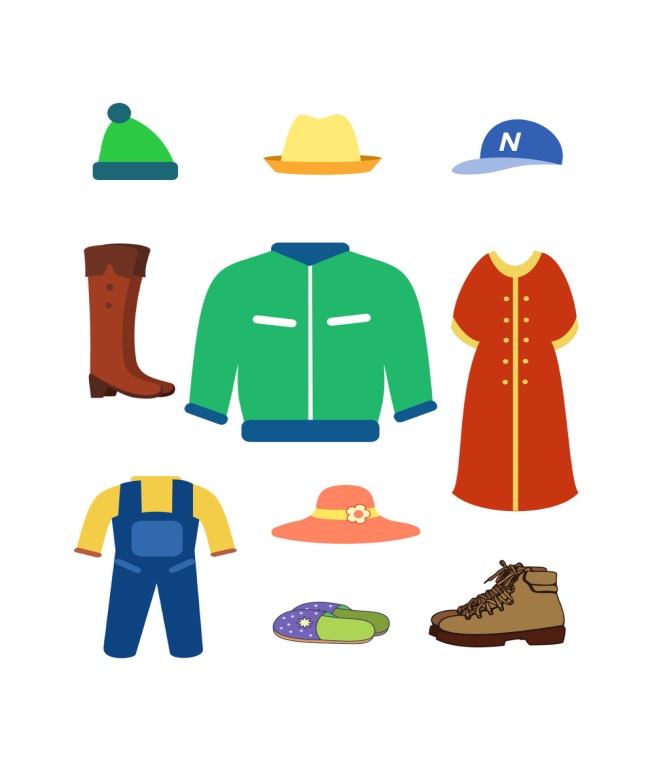 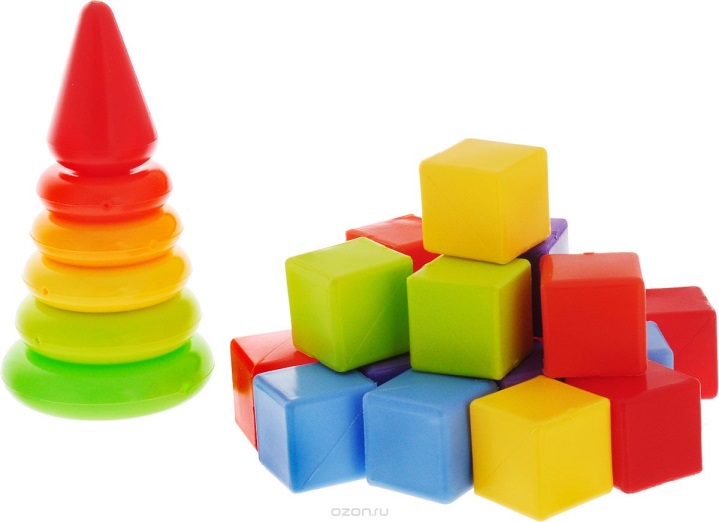 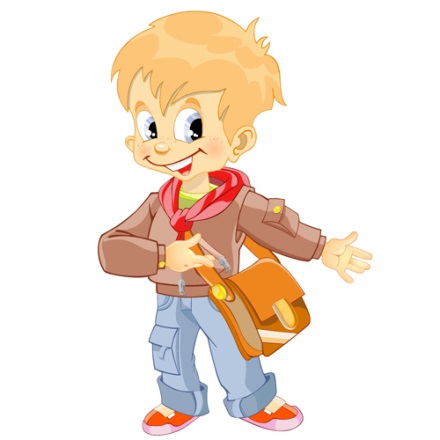 Откуда берутся деньги?
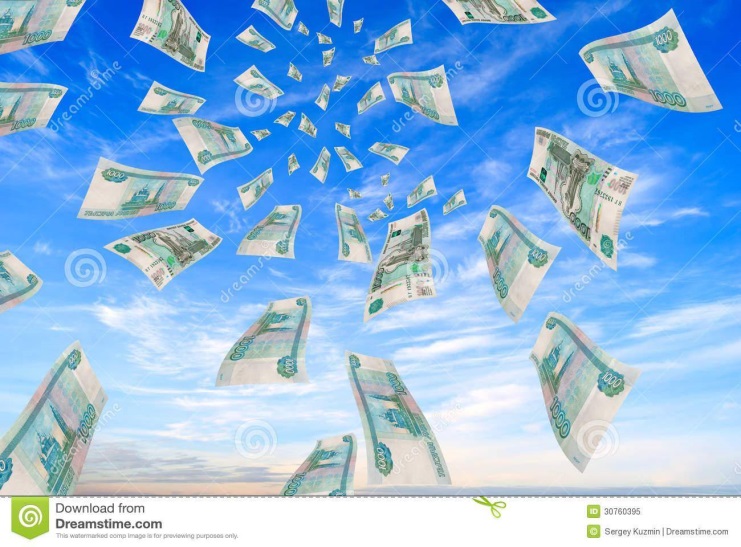 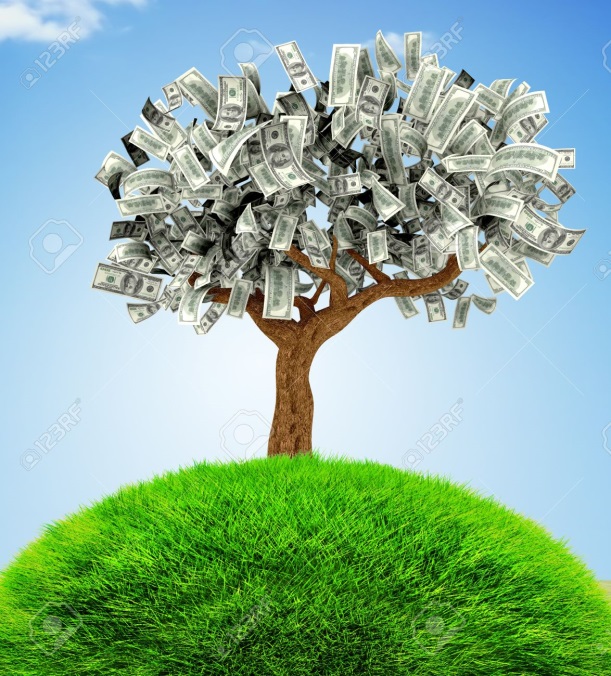 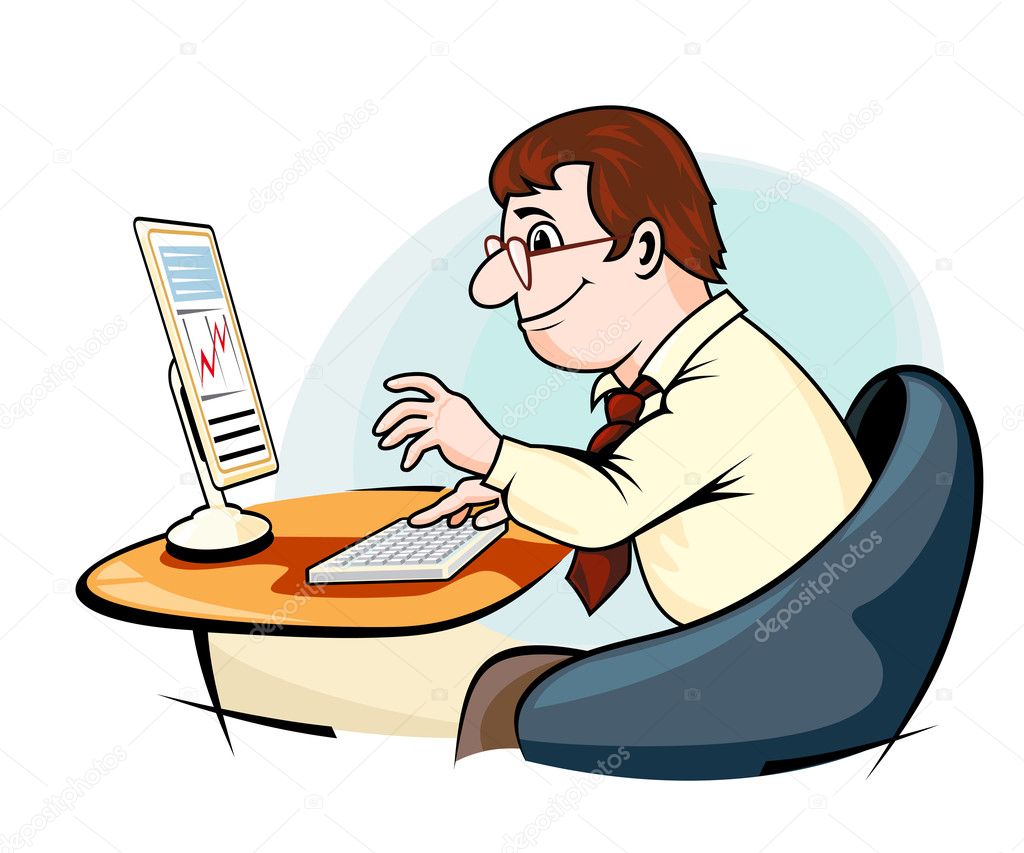 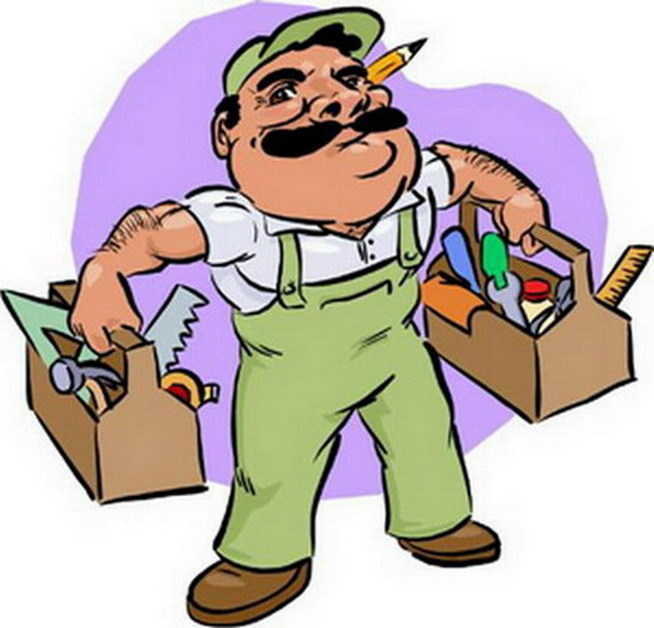 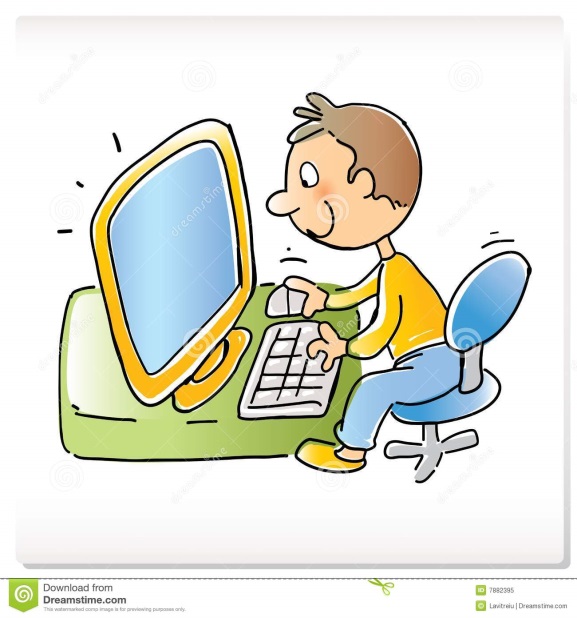 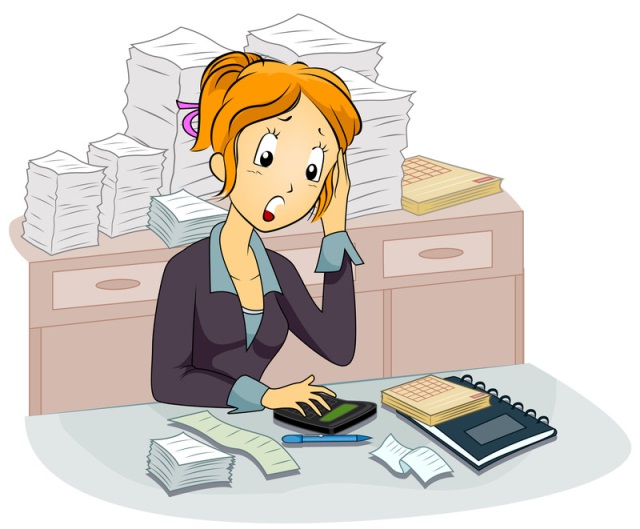 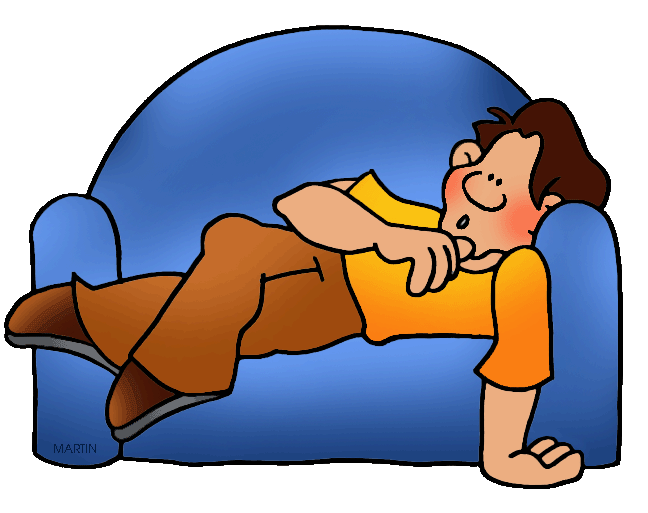 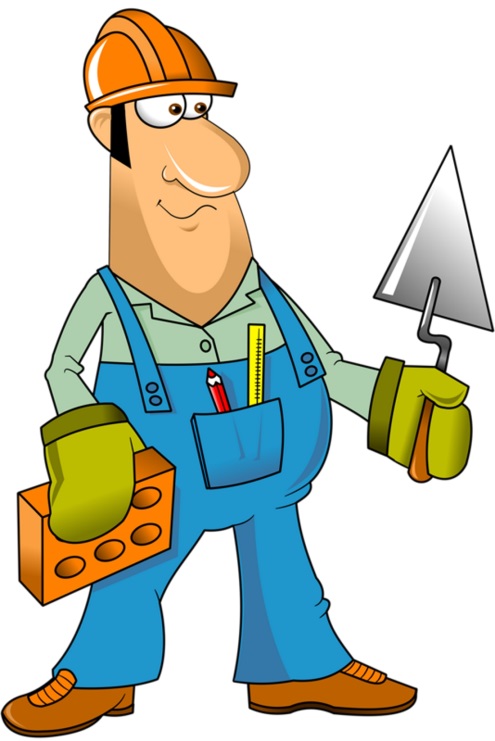 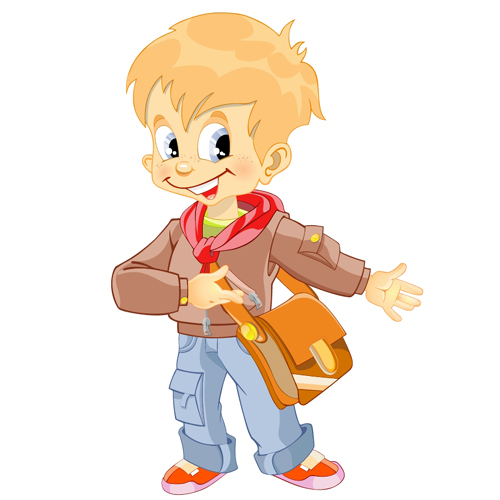 Как можно заработать деньги?
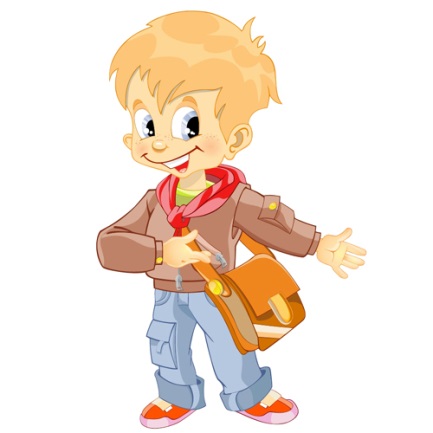 Как выглядят деньги?
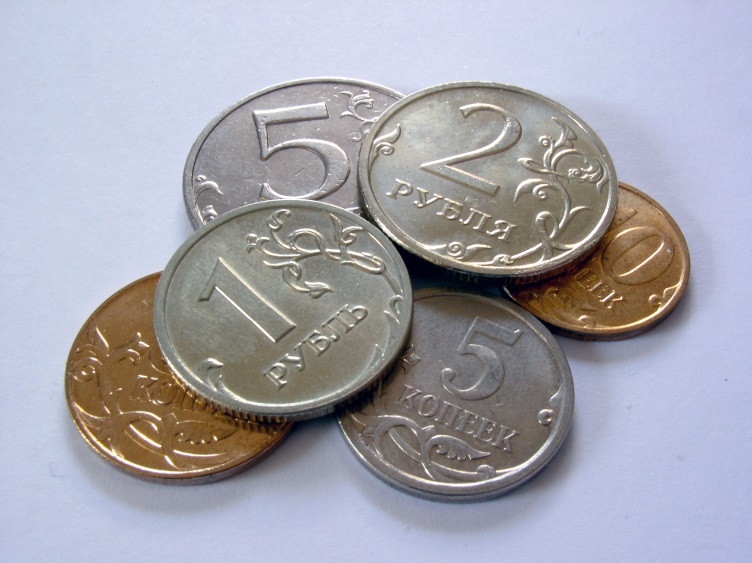 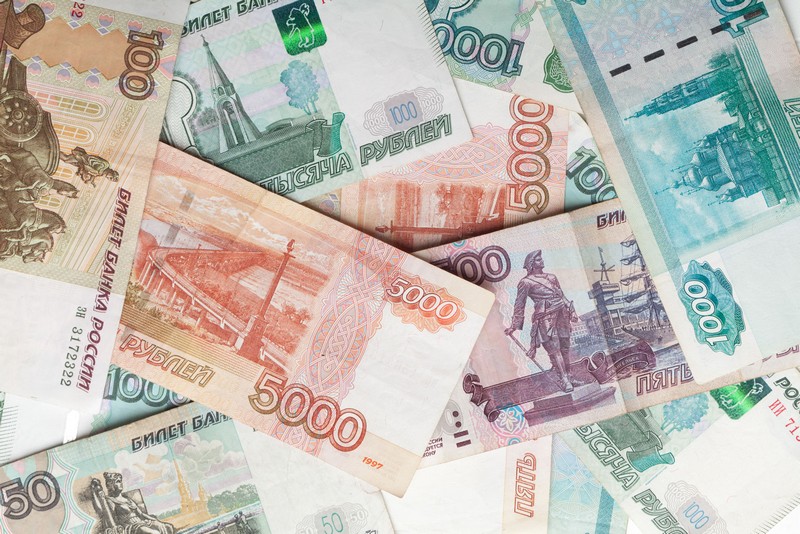 Купюры
Монеты
-бумажные;
-прямоугольные;
-шуршат
-металлические;
-круглые;
-звенят
Источники:
Сеть Интернет
http://cliparts.co/cliparts/dc4/8xq/dc48xqedi.gif